Русская культура XVII–XVIII вв.
Выполнила
ученица 10 «Б» класса
Панина Мария
В XVII в. большинство европейских стран пошли по пути «буржуазного развития», а Россия задержалась на этапе феодальных отношений. Это во многом мешало развитию русской культуры, которая как бы осталась на этапе средневековья. Но несмотря на это, стали намечаться новые тенденции.
Попытки вывести Россию на более высокий уровень делаются во время правления первого российского императора Петра I Великого (1672–1725).
Развиваются внешние связи России с другими государствами мира. В XVIII в. начинает складываться капиталистический уклад. Главное культурное событие этого времени - окончательное формирование национальной русской культуры. 
		Начинают развиваться новые направления культуры, такие как наука, светская живопись, художественная литература, театр и др.
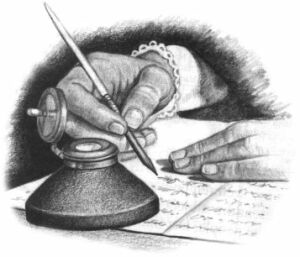 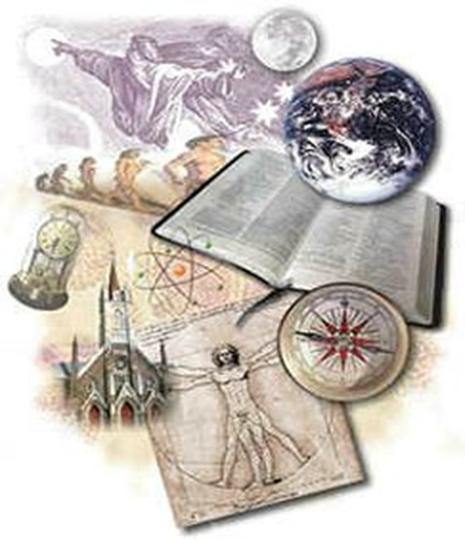 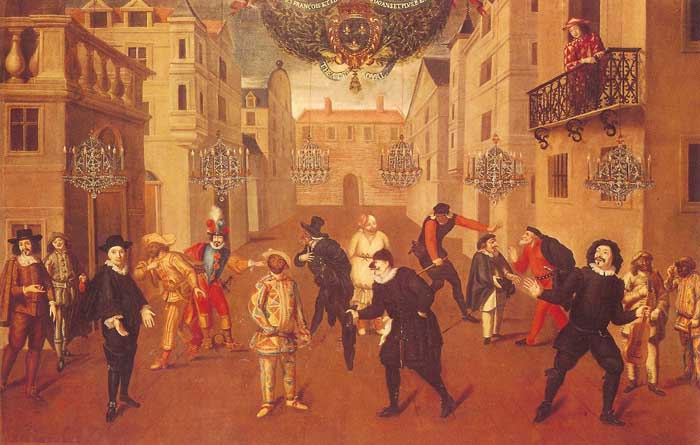 Несмотря на возвращение к традициям, к концу XVII в. а начинают складываться новые архитектурные направления. Одним из наиболее ярких стилей, богатых на украшения и узоры, был стиль московского барокко.
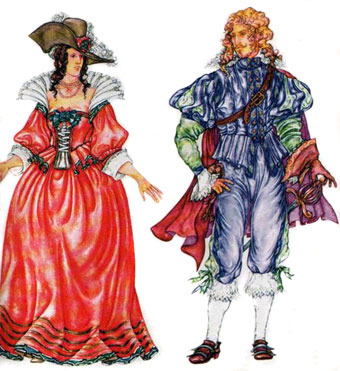 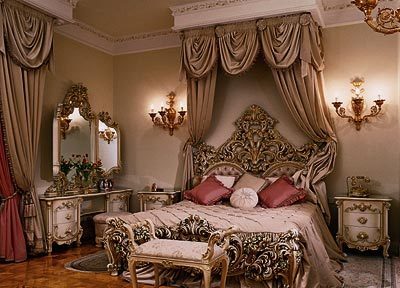 Огромное развитие имела живопись. Здесь появляется новый бытовой жанр, портретная живопись, которая использует приемы иконописи. Такая портретная живопись получила название парсуна.
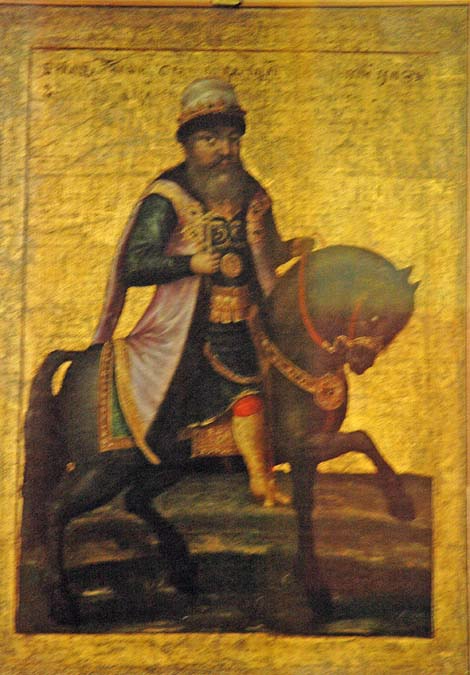 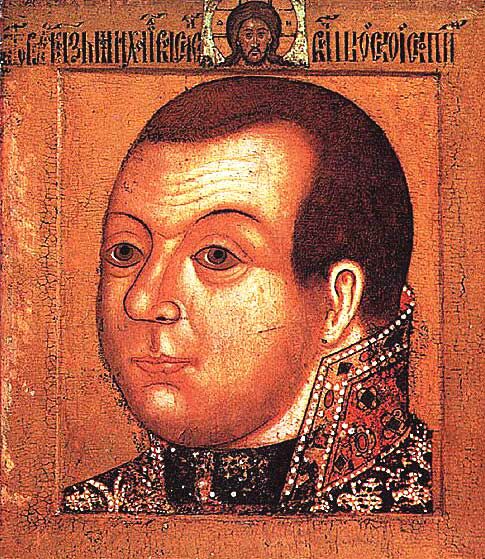 В XVIII в. большое значение в развитии государства приобретает образование. Появляются школы, в том числе и ряд профессиональных школ. С 1724 г. начинает работать Академия наук, а в 1755 г. при содействии русского ученого мирового значения Михаила Васильевича Ломоносова (1711–1765) открывается первый Московский университет. Уже к концу XVIII в. в России насчитывается 550 учебных заведений.
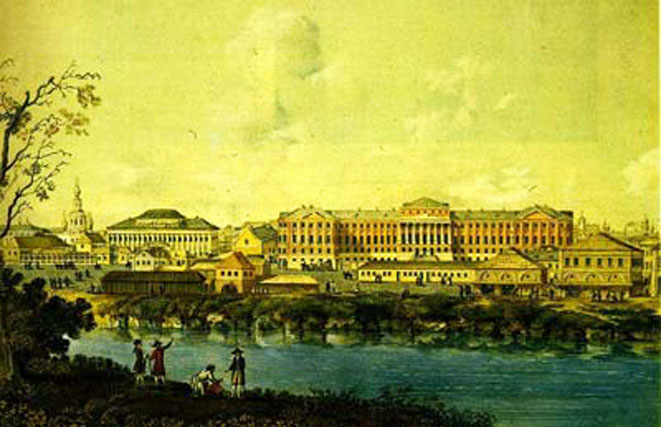 В 1702 г. по приказу Петра I был создан первый в России публичный общедоступный театр в Москве. Вскоре театры стали появляться и в других городах России.
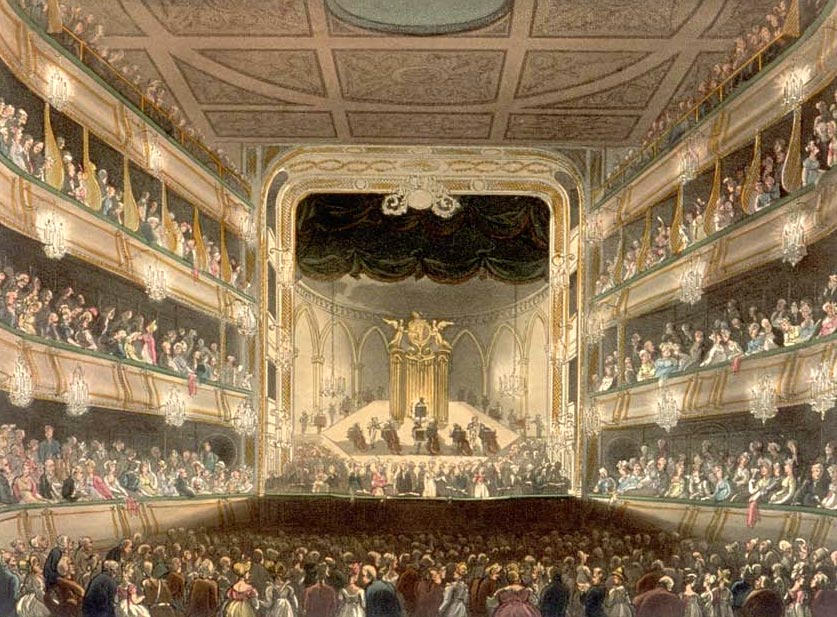 Стала развиваться и художественная литература. Крупнейшими ее представителями стали русский поэт, представитель русского классицизма Гаврила Романович Державин (1743–1816),
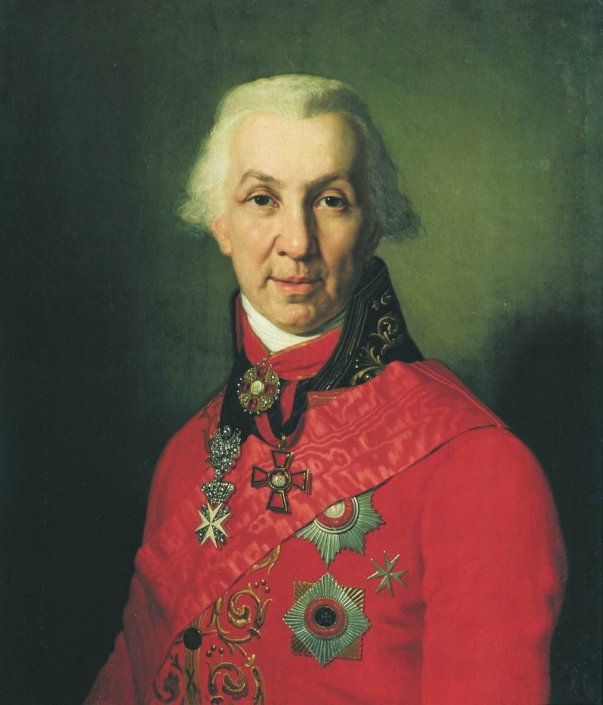 русский писатель-просветитель Денис Иванович Фонвизин (1744/1745-1792),
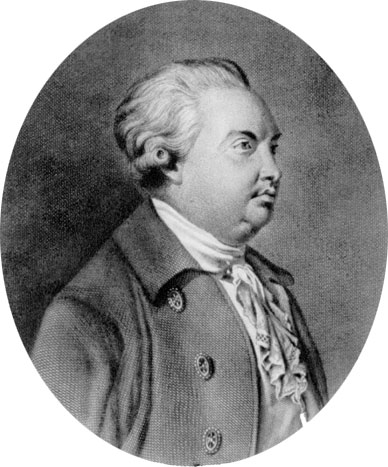 российский историк и писатель Николай Михайлович Карамзин (1766–1826).
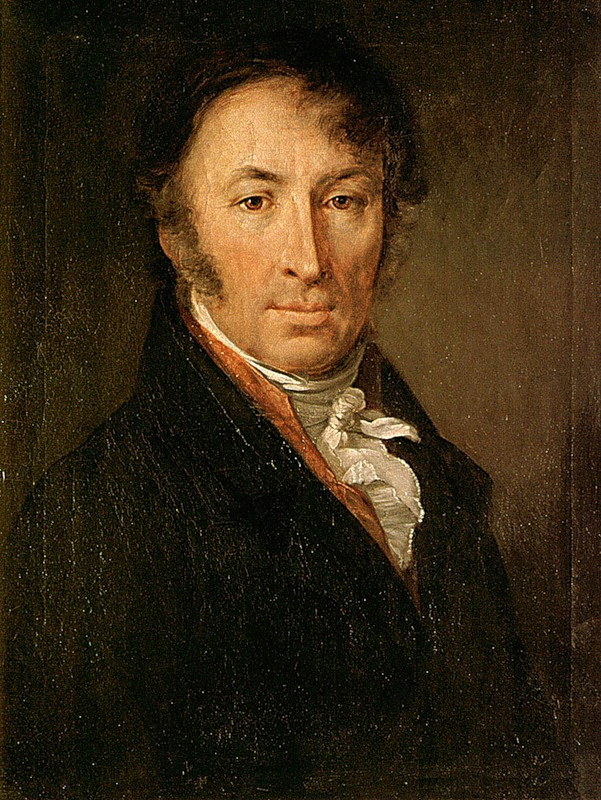